Tennessee Promise:Fall 2015 Update
Emily House
Tennessee Higher Education Commission
Joint Meeting of SBE and THEC
January 27, 2015
Points of Interest
Characteristics of Tennessee Promise students
Who is participating in the program?

Composition of first-time freshmen class, as compared to prior years
Effect of Tennessee Promise on enrollment, student demographics, etc.
[Speaker Notes: This is a first look at these data – very descriptive and still preliminary. We have a lot of questions still to answer FOR SURE, these are just some of the first on the list.]
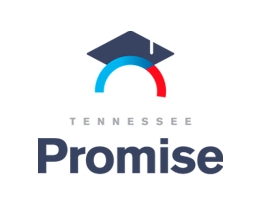 14-15 Public and Private HS Seniors: ~74,400
Nov 1
Application
Closes
22,500
31,985
38,165
43,105
Fall 2015: 16,291 enroll
58,000
[Speaker Notes: 65,000 PUBLIC high school seniors, and about 10,000 PRIVATE HS seniors so 58,000 is about 90 percent of PUBLIC and 80 percent of PUBLIC AND PRIVATE. Very important to note that this final number is still moving, and we’ll have more info in the spring. This is due to certification, withdrawals and drop outs, etc.]
Tennessee Promise Students
Where TN Promise students enroll:
85 percent community colleges (and APSU)
13 percent TCATs
2 percent Promise-eligible TICUA institutions
Of those who completed all requirements but did not enroll:
Four-year institutions (~1000 at public four-years)
Private/out of state
Did not enroll
[Speaker Notes: More to come about those who did not take advantage of TN Promise – where did they go? This will require a pull from Clearinghouse, which has not happened yet.]
Tennessee Promise Students
[Speaker Notes: TELS eligibility is shaky because we are still waiting for certifications. TELS seems high but makes sense, given that average GPA is 3.05. 

Median EFC is $4,038; average annual TN Promise award amount is $1,020, per Tim Phelps. This only includes students for whom we have a FAFSA record – does not include those who don’t have a record for Pell, TELS, etc.]
First-time Freshmen: Enrollment
[Speaker Notes: This varies by institution. 
Not using causal language, but this likely has a lot do to with Promise. BUT – this is not BECAUSE OF PROMISE.

Likely some new entrants, though – the decrease in 4 years is not equal to the increase in CCs and TCATs, so we must have some new people in there too.]
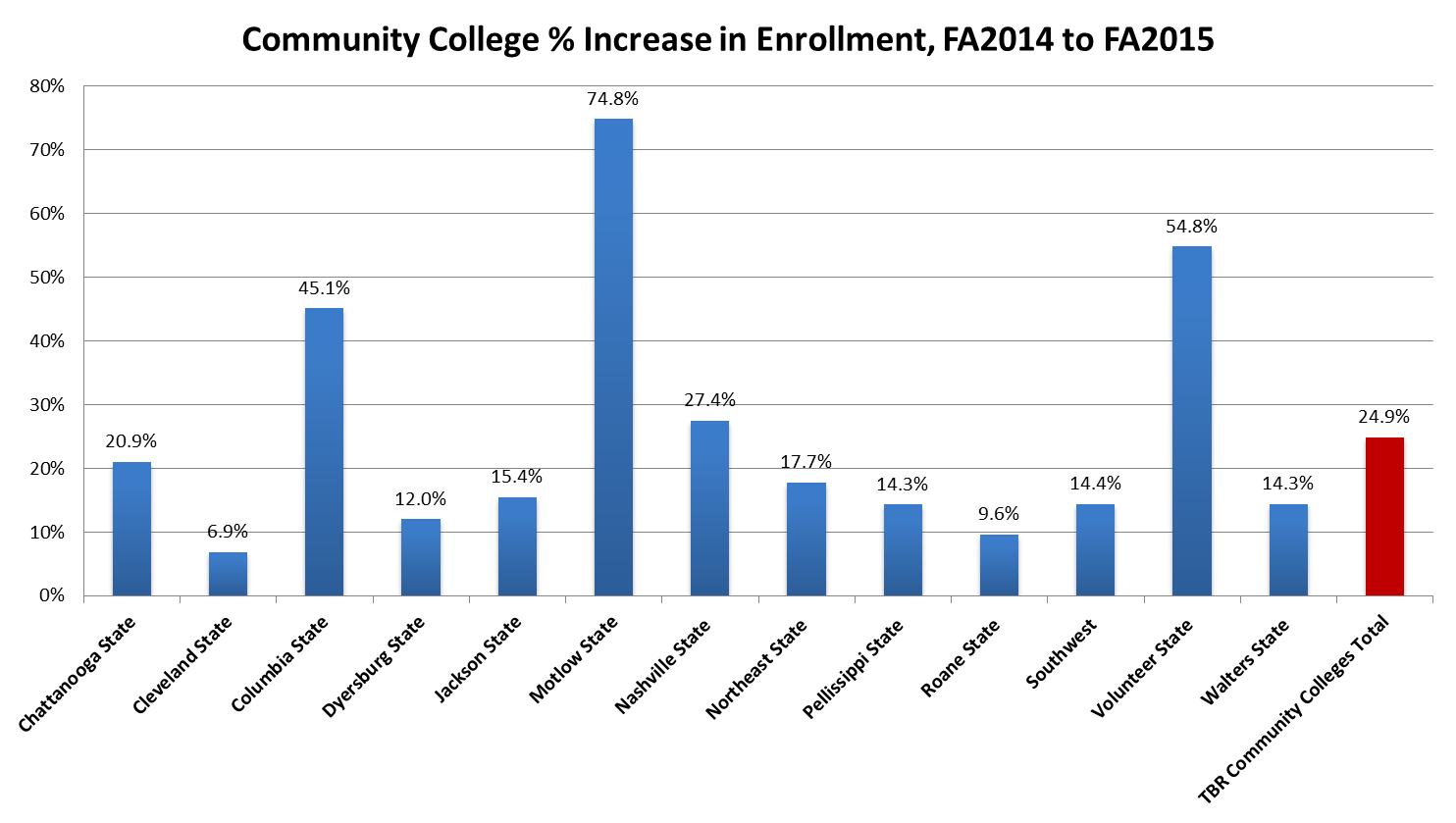 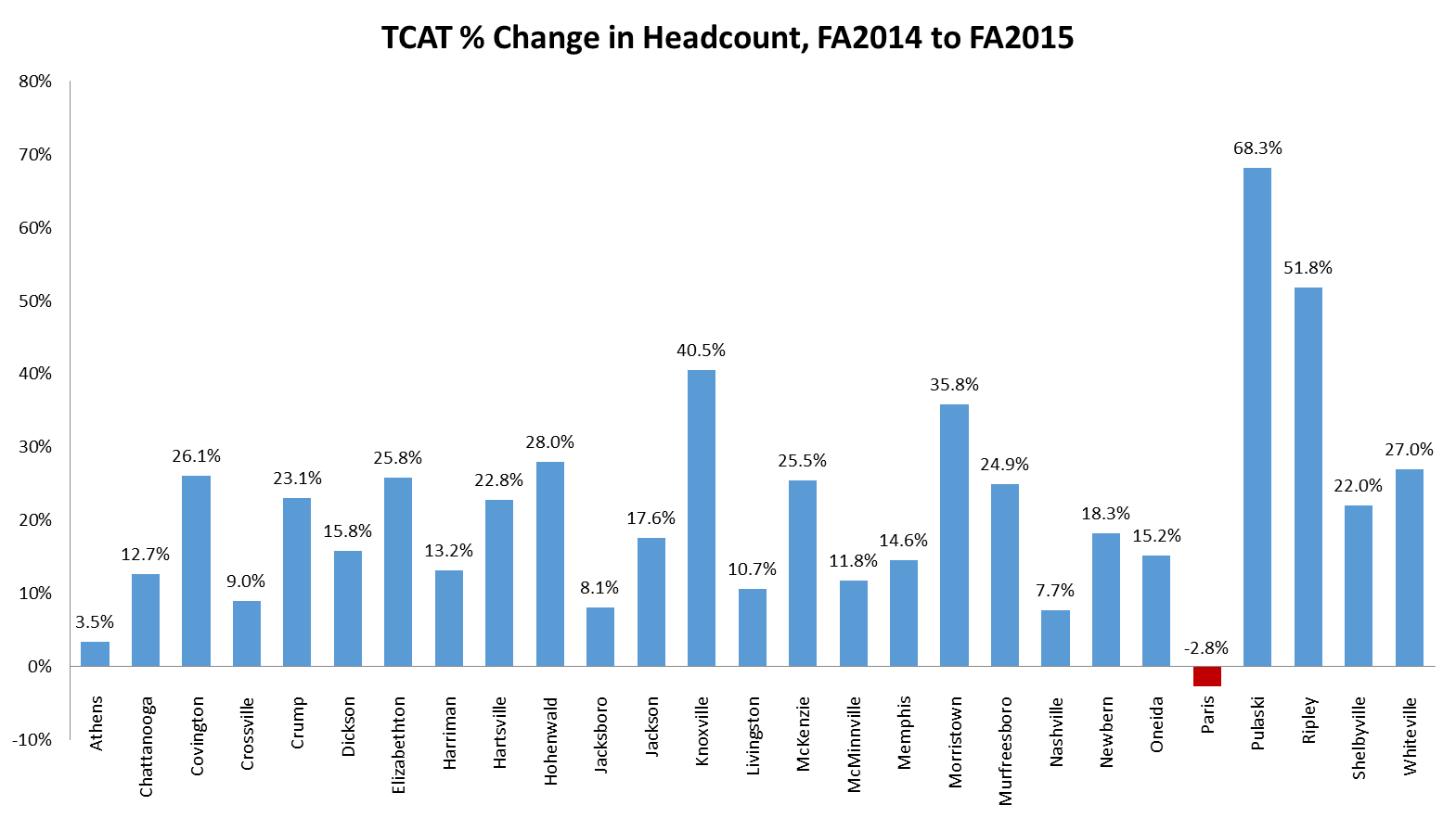 [Speaker Notes: A lot of this can be attributed to Reconnect more so than Promise, per Carol Puryear, but about 2,000 Promise kids are at TCATs.]
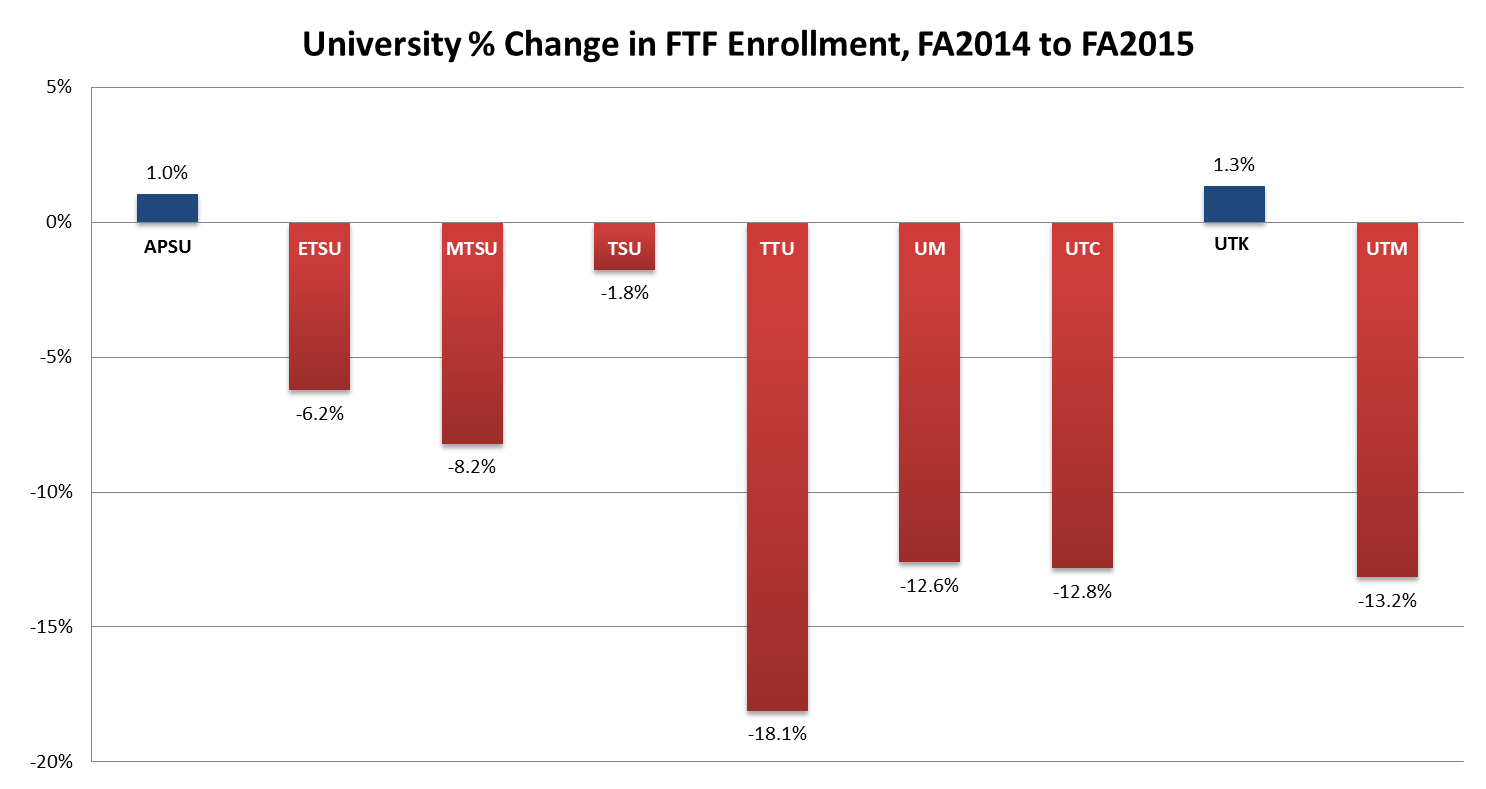 College-going Rate
Changes to college-going rate (CGR)
Approximately 4,000 new entrants into higher education in Tennessee.
Most at CCs and TCATs
CGR will likely increase ~5-6 percent, from approximately 57 to 62 percent.
CGR by state
CGR by state
Average ACT by Institution, FTF
[Speaker Notes: Just FTF]
Average ACT by Institution, FTF
Student persistence
Fall-Spring retention: we’ll know soon.
~80 percent of TN Promise students completed their community service by December 1.
Who persists without Tennessee Promise?
Similar to TELS program?
Transfer behavior?
Next Steps
Research, research, research
TN Promise students enrolling elsewhere
“Waterfall” – when do students drop off the TN Promise, and where do they end up?
Students enrolling in 2- vs. 4-year institutions
Variation by region, county, high school
Persistence and retention (Fall to spring, Year 1-2)
[Speaker Notes: As I said earlier, this is just a first pass using this data. We have many more questions that we can and will explore – these are just some of them.]
Tennessee Promise – Cohort 2
59,621 high school seniors have signed up for 2016 Tennessee Promise
Deadline to sign up was November 2
Similar to Cohort 1 at this point in time
67 percent White
50 percent female
Majority state intention to attend CCs; 10 percent list TCAT as preferred institution.
[Speaker Notes: Last year, we had 58,000 and this year, applications increased by about 1,600. This is about 92 percent of public HS seniors.]
Questions? Thank you!
emily.house@tn.gov